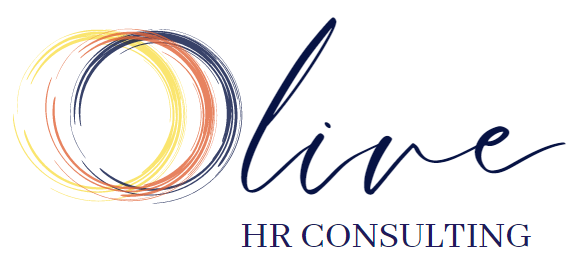 “Ensuring project success by taking better care of human components.”
Projects are the lifeblood of business
Business life is paced by numerous projects : new software, new organization, new product/service launch, innovation projects, etc. Whether large or small, most transformations and changes are managed at some point in project mode. 

This is why for many decades, exactly how best to manage a "project" has been subject of many methodologies. Tools are plentiful in this area : GANTT, Kanban, Six Sigma, Lean methodology, Agile, Design Thinking, CPM...

Powerful and stylish tools rely on those methods, which are constantly evolving. One could assume that project management is a perfectly robust approach.
29/11/2023
2
Human dimensions have a major impact on a project’s output
Even if a great deal of effort has gone into the design, organization and management of a project, professionals are well aware that there is always a risk that content, costs or deadlines will spiral out of control. 
When it comes to determining a project’s success, we talk a lot about the output and methods used, but when we talk about the difficulties, it's often people and teams that are blamed.
In fact, in both cases women and men who were involved had a major impact on the outcome:
When the results are there, it is often because of a project manager’s talent, an expert’s ability and efficiency, the quality of communication between contributors, the cohesion of the team and the mutual trust between the various stakeholders.
When budgets and deadlines were missed, when the customer/project relationship deteriorated, when the 'good workers' jumped ship (etc.)... Causes can fairly often be found first and foremost in management dysfunctions or human performance on the project. 

Our vocation is to accompany and support project teams and their stakeholders in :
Stimulating human relations and cooperation that lead to a higher level of performance.
Better anticipating and limiting human dysfunctions.
29/11/2023
3
Each project-phase carries human challenges that can lead in the right or wrong direction
PRE-PROJECT
Often a time of initial doubt and contradiction between paradigms (for example, sponsorships, managers and operations). Each of has its own legitimacy according to a specific frame of reference. 
At this point, responsibilities are usually shared and confused. The challenge here is to optimize various components of the project and their interactions.
The human challenges of this phase are :
To develop mutual knowledge and to understand each other's priorities (especially between leaders).
To strengthen immediately communication and feedback within the team.
To accompany and support key managers (especially project directors / managers). 

PROJECT LAUNCH
This can be a time of great tension and power struggles, with each party trying to ensure that its priorities prevail (money, deadlines, quality, customer satisfaction....). It is a highly structured stage often because of contractual constraints.
The human challenge in this phase is to optimize the whole “collective” dimension. This means:
Consolidating and bringing together one or more teams to strengthen trust.
Considering and being mindful of intercultural dimensions (cultures, nationalities, professions, profiles, etc.) to identify any misunderstandings.
Co-constructing a "common project" based on shared values and ground rules.
29/11/2023
4
Each project-phase carries human challenges that can lead in the right or wrong direction
ORGANIZATION / PLANNING
The project takes on a new dimension in the run-up phase. Teams grow and the general trend is to give priority to methods and tools, which give rise to several training courses, formalizations, planning and programming.... This stage can be formal and technical. As a result, there's a risk that the human element will be forgotten!
The challenge in this phase is to bring people to the surface. This means:
Emphasizing human talents and human resources dimension of planning.
Reinforcing managerial abilities of leaders and decision-makers (leadership, team building, decision making, etc.).
Co-constructing and implementing mechanisms for anticipating tensions, allowing for dialogue and conflict resolution.

 STEERING OPERATIONS
The project, segmented in multiple sub-phases, is materializing in a long-term mission and is growing in complexity. The number of stakeholders increases, with a mixture of people potentially arriving and leaving. 
The human challenge in this phase is to maintain the cohesion of the whole. This means : 
Constantly stimulating communication and feedback for the purpose of detecting weak signals early-on and better anticipating them.
Renewing regular team-building operations at all levels.
Providing long-term support for key players (especially project managers).
29/11/2023
5
Each project-phase carries human challenges that can lead in the right or wrong direction
GOING LIVE
Deadline day is approaching, time is running out, efforts are being enhanced and surprises are popping-up! Collective decision-making is delicate and laborious, initial and differentiating paradigms resurface and tensions can be at their height.
The human challenges in this phase are :
Supporting decision-makers and managers as their strategies and make decisions evolve.
Preserving the "shared project", its values and its ground rules to get through the turmoil.
Boosting self-confidence and trust between individuals, between teams and between organizations.

 CUT-OVER
On the one hand, the purchaser / beneficiary (to whom the project is dedicated) requires experts and project teams (who are often assigned to new projects) to make adjustments; even if this means transposing or misleading procedures (for example, “delivery statement”) and applicable practices. On the other hand, "successor" teams (production, maintenance, service, etc.) come back to the project team over and over for more specific needs and skills, information and knowledge. 
The human challenge in this phase is :
Facilitating communication and trust between project teams and continuing teams.
Supporting transition to new operating modes (product mode, application management mode, running mode, etc.).
29/11/2023
6
The end of a project: an opportunity for collective learning
PHEW, IT'S OVER...Projects often end with renewed tensions and then... with the disappearance of various members, caught up in other projects or activities. This has two consequences:
The project is remembered primarily for its negative aspects.
The whole project experience, blended of individual and shared stories, does not provide for common learning experiences.

TAKE SOME TIME TO LOOK BACK... AND PREPARE FOR FUTURE COLLABORATIONS 
Together with the teams involved, carry out a few autopsies on malfunctions which may have been detrimental to performance (deadlines, costs) and/or to the human functioning on the project. 
The aim here is not to find culprits, but to close latent communication problems, drain-out unspoken frustrations and defuse the risk of pervasive resentment.
Focus on what has worked well, on the small successes that have punctuated the project, so that everyone is aware and benefits from them (learning) and highlights them (providing motivation).
Identify good practices that can be implemented in other projects.
It is true that it is difficult to find the time at this stage of the project, however, this type of backtracking can be done in a very short space of time. This is all the more crucial when project participants will have to work together again in the future.
29/11/2023
7
Coaching and HR Consulting services
PRINCIPLES 
A tailor-made approach, adapted to each specific situation.
A strong consideration of cultural differences (values, nationalities, directions, professions…) which are often a source of misunderstanding.
A continuous concern for meeting commitments (quality, deadlines, costs) of main project-contributors.
FOCUS We focus on four areas :
One person, often sponsor or project manager but also other key players (experts, for example) at critical moments.
Two or three leaders who must converge towards a common vision.
A team (project, sub-project, committee, etc.) whose operation needs to be optimized.
Several teams who must work together to ensure the success of the project.
CONTENTS
Coaching or mentoring : either one-off (problem-solving) or over time (regular / in anticipation).
Team building at each sensitive stage (Kick-off, COPROJ, COPIL, expert workshop, GO/No GO, etc.).
HR training or awareness-raising (intercultural, leadership, communication, change management, etc.).
Communication and anticipation of tensions by continuous management of sensitive relationships between different stakeholders.
29/11/2023
8
Your contact Olivier Vedel
BACKGROUND
15 years' professional experience in Human Resources:
HRIS and HR transformation projects (for companies: listed, global, family-owned, SME, non-profit).
In-house (employee) and external (consulting, advisor, freelance)
Experience in international companies with a strong local culture.
English – French – Spanish.

JOBS HELD
Coaching.
HR and HRIS project manager.
HR digitalization and performance advisor.
Payroll & Administration Manager.
Headhunting and recruitment.
DRIVING FORCE Supporting people and their social systems by :
Considering their deepest motivations and their internal functioning.
Adapting to their environments and their relationships with others.
Pursuing their business objectives AND freeing up human potential.

CORE BELIEFS 
Mobilizing human resources rather than managing human resources. 
Exploring self awareness and investing mutual understanding to develop confidence - a key factor of performance.
At all times striking the right balance between benevolence and high standards.
29/11/2023
9
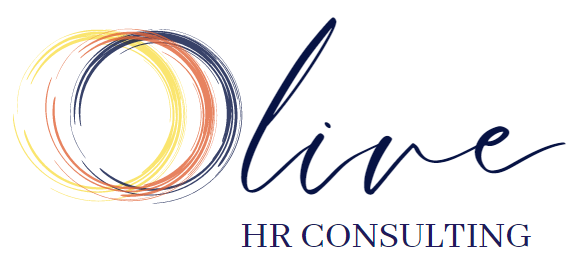 Available to travel for client needs
5 Calle Cocheras de San Cecilio18009 Granada, SPAIN olivier.vedel@olivehrconsulting.com(+33) 7 66 63 52 52
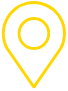 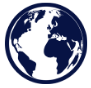 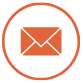 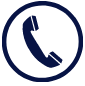 29/11/2023
10